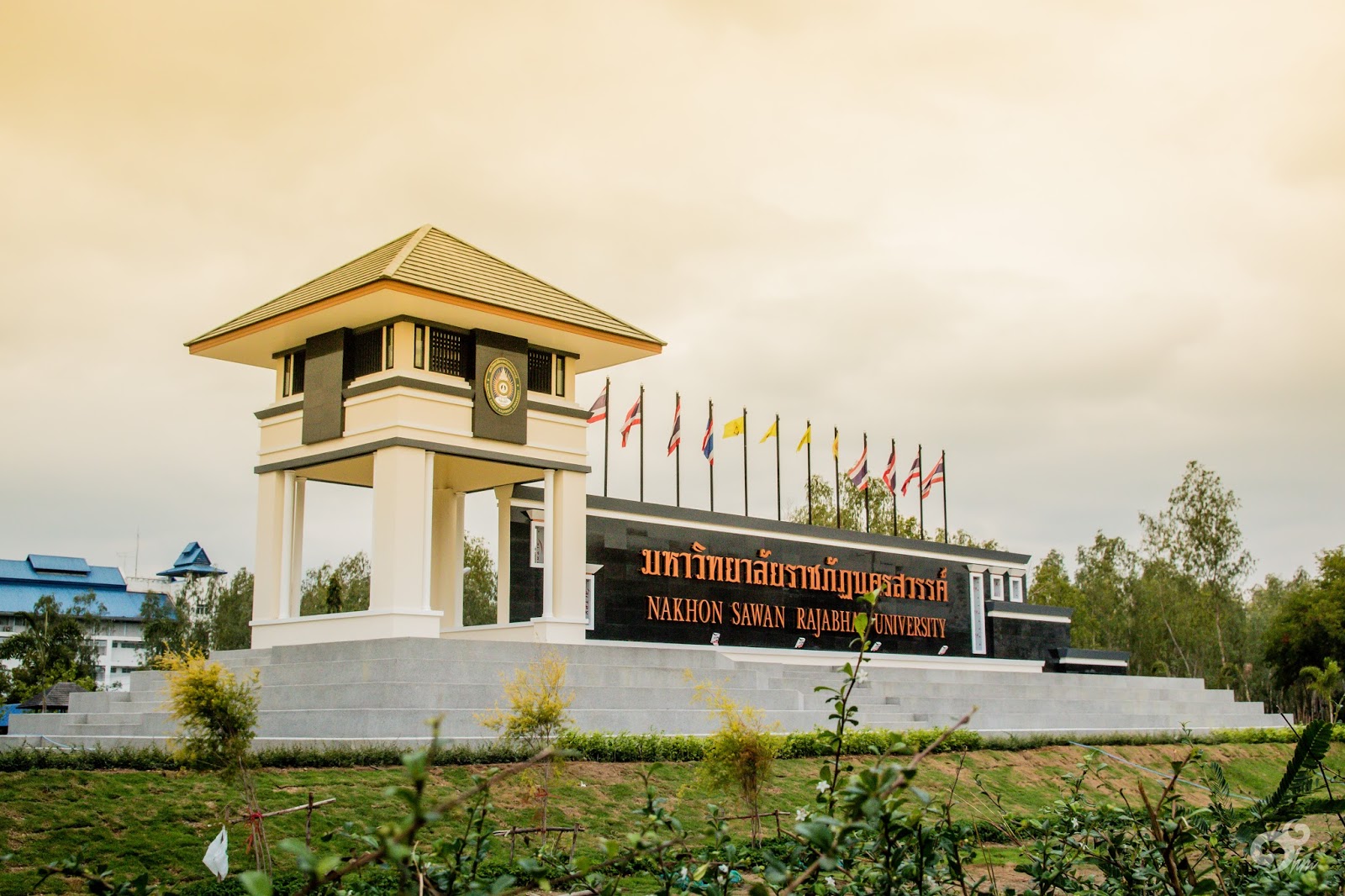 การประชุมเชิงปฏิบัติการทบทวนแผนยุทธศาสตร์ มหาวิทยาลัยราชภัฏนครสวรรค์ ระยะที่ 1 ปี พ.ศ.2561 – 2564
วันพุธ ที่  17  มิถุนายน  2563  
ห้องประชุมอมราวดี  อาคาร  14  ชั้น 3
แผนยุทธศาสตร์มหาวิทยาลัยราชภัฏนครสวรรค์ ระยะ 20  (พ.ศ. 2561 – 2579)
การปรับยุทธศาสตร์ใหม่ มหาวิทยาลัยราชภัฏเพื่อการพัฒนาท้องถิ่น ระยะ 20 ปี (พ.ศ. 2561 – 2579)
การเปลี่ยนแปลงในระดับมหภาค/สังคมโลก
การปรับเปลี่ยนยุทธศาสตร์การพัฒนาประเทศ
ยุทธศาสตร์ชาติ 20 ปี(พ.ศ.2560-2579)
แผนพัฒนาเศรษฐกิจและสังคมแห่งชาติ ฉบับที่ 12(พ.ศ.2560-2564)
นโยบายไทยแลนด์4.0
กรอบแผนอุดมศึกษาระยะยาว 15 ปี  ฉบับที่ 2 (พ.ศ.2551-2565)
แผนการศึกษาชาติ พ.ศ.2560-2579
ยุทธศาสตร์การวิจัยของชาติ ฉบับที่ 9 (พ.ศ. 2560-2564)
แผนพัฒนาการศึกษาของกระทรวงศึกษาธิการ ฉบับที่ 12(พ.ศ.2560-2564)
คำแถลงนโยบายของรัฐบาล พล.เอกประยุทธ์ จันทรโอชา
นโยบายรมต.กระทรวงศึกษาธิการ(นพ.ธีรเกียรติ เจริญเศรษฐศิลป์)    
 ยุทธศาสตร์มหาวิทยาลัยราชภัฏ  เพื่อการพัฒนาท้องถิ่น  ระยะ  20  ปี  (พ.ศ.  2560-2579)
แผนยุทธศาสตร์การพัฒนามหาวิทยาลัยราชภัฏนครสวรรค์ 20 ปี (พ.ศ.2561-2579)
แผนยุทธศาสตร์การพัฒนามหาวิทยาลัยราชภัฏนครสวรรค์ ระยะที่ 4  พ.ศ.2575 – พ.ศ. 2579
แผนยุทธศาสตร์การพัฒนามหาวิทยาลัยราชภัฏนครสวรรค์ ระยะที่ 3  พ.ศ.2570 – พ.ศ. 2574
แผนยุทธศาสตร์การพัฒนามหาวิทยาลัยราชภัฏนครสวรรค์ ระยะที่ 2  พ.ศ.2565 – พ.ศ. 2569
การปรับเปลี่ยนยุทธศาสตร์ระดับภูมิภาค กลุ่มจังหวัดและจังหวัด
แผนพัฒนาภูมิภาค
แผนพัฒนากลุ่มจังหวัด
แผนพัฒนาจังหวัดนครสวรรค์
แนวทางการพัฒนาจังหวัดอัจฉริยะ ... “นครสวรรค์ 2020”
แผนยุทธศาสตร์การพัฒนามหาวิทยาลัยราชภัฏนครสวรรค์ ระยะที่ 1  พ.ศ.2561 – พ.ศ. 2564
กรอบแนวคิดการยกร่างแผนยุทธศาสตร์มหาวิทยาลัยราชภัฏนครสวรรค์ ระยะ 20 ปี (พ.ศ.2561 – พ.ศ.2579)
การปรับเปลี่ยนยุทธศาสตร์ระดับภูมิภาค กลุ่มจังหวัดและจังหวัด
รัฐบาลได้มีการกำหนดตำแหน่งเชิงยุทธศาสตร์ทางเศรษฐกิจของทั้ง 18 กลุ่ม จังหวัด
	- ภาคเหนือตอนล่าง 2 เป็นศูนย์กลางธุรกิจข้าวและท่องเที่ยวมรดกโลก 
แผนพัฒนาภาคเหนือ ในช่วงแผนพัฒนาเศรษฐกิจและสังคมแห่งชาติฉบับที่ 12 (พ.ศ. 2560 - 2564)
	- เป้าหมายสำคัญ “พัฒนาเป็นฐานเศรษฐกิจสร้างสรรค์มูลค่าสูง เชื่อมโยงเศรษฐกิจกับประเทศในกลุ่มอนุภูมิภาคลุ่มแม่น้ำโขง”
การวิเคราะห์สภาพแวดล้อมของกลุ่มจังหวัดภาคเหนือตอนล่าง 2 
	ภูมิภาคกลุ่มจังหวัดภาคเหนือตอนล่าง 2 นี้มีตำแหน่งจุดยืนทางยุทธศาสตร์ (Positioning) ใน 2 เรื่อง คือ 1. การยกระดับคุณภาพและมาตรฐานสินค้าเกษตรปลอดภัยเพื่อตอบสนองความต้องการของผู้บริโภค ทั้งในประเทศและต่างประเทศ และ 2. การพัฒนาศักยภาพการท่องเที่ยวธรรมชาติ ประวัติศาสตร์และวัฒนธรรมที่ได้มาตรฐาน เป็นที่ยอมรับของนักท่องเที่ยวทั้งชาวไทยและชาวต่างประเทศ
แผนพัฒนาจังหวัดนครสวรรค์ ฉบับทบทวน(พ.ศ.2561 -2564)
	จังหวัดนครสวรรค์ ได้กำหนดตำแหน่งจุดยืนทางยุทธศาสตร์ (Positioning)ไว้ดังนี้ เกษตรและอุตสาหกรรม  (ข้าว อ้อย มันสำปะหลัง)การท่องเที่ยวเชิงวัฒนธรรมและธรรมชาติ
      	 วิสัยทัศน์ (Vision) จังหวัดนครสวรรค์เป็น “นครสวรรค์คนธรรมดี สังคมพอเพียง ชุมทางขนส่งทางราง อุตสาหกรรมฐานชีวภาพ สิ่งแวดล้อมยั่งยืน”
แนวทางการพัฒนาแบบเมืองสวรรค์ (HEAVEN Model) อันประกอบด้วย
Health & Medical Hub เป็นศูนย์กลางด้านการดูแลสุขภาพ 
Education and Training for the Future จัดการศึกษาเพื่อความก้าวหน้าในอนาคต
Agriculture and Organic Paradise ยกระดับเกษตรสู่เกษตรอินทรีย์
Vehicles & Logistics Center วางระบบขนส่งและศูนย์กลางการกระจายสินค้า 
Experience Tourisms จัดประสบการณ์การท่องเที่ยวแห่งความสุข 
New Digital Commerce พัฒนาเมืองแห่งดิจิตอลเพื่อการพาณิชย์
แนวทางการพัฒนาจังหวัดอัจฉริยะ ... “นครสวรรค์ 2020”
	จังหวัดนครสวรรค์ได้กำหนดเป้าหมายหลักของการพัฒนา จังหวัดอัจฉริยะ ... “นครสวรรค์ 2020”
การพัฒนา โดยภารกิจเริ่มต้นในปี 2018 มีเป้าหมายหลักคือ เพื่อ ยกระดับ “คุณภาพชีวิต” ที่ดีขึ้น ให้กับ “ประชาชน จังหวัดนครสวรรค์” ด้วยการพัฒนา“เศรษฐกิจท้องถิ่น จังหวัดนครสวรรค์” เพื่อ “ประชาชน” และ “ผู้ประกอบการท้องถิ่น” เป็นหลัก โดยมุ่งเน้น การพัฒนา 1. การท่องเที่ยว 2. การสนับสนุน “สินค้าและบริการท้องถิ่น” และ 3. การส่งเสริม “การเกษตร/การแปรรูป”
แผนยุทธศาสตร์มหาวิทยาลัยราชภัฏนครสวรรค์ ระยะ 20 ปี พ.ศ. 2561 - 2579
เน้นการสร้างวิสัยทัศน์ของผู้บริหาร คณาจารย์และบุคลากร ให้เป็นจุดเปลี่ยนของมหาวิทยาลัย ที่ต้องปรับเปลี่ยนตัวเองเพื่อสร้างโอกาส
กำหนดนโยบายเชิงรุก
ยึดประโยชน์ของมหาวิทยาลัยเป็นหลัก
การมีส่วนร่วม
วิสัยทัศน์  :  เป็นมหาวิทยาลัยที่สร้างและพัฒนานวัตกรรมที่สอดคล้องกับการพัฒนาท้องถิ่น สังคม ประเทศชาติ และเป็นที่ยอมรับในระดับนานาชาติ ภายในปี 2579
วิสัยทัศน์ระยะที่ 1 (ปี 2561 – 2564) เป็นมหาวิทยาลัยคุณภาพแห่งความเป็นเลิศ
วิสัยทัศน์ระยะที่ 2 (ปี 2565 – 2569) เป็นมหาวิทยาลัยแห่งนวัตกรรมที่สามารถชี้นำและสร้างสรรค์สังคมคุณภาพได้
วิสัยทัศน์ระยะที่ 3 (ปี 2570 – 2574) เป็นมหาวิทยาลัยที่มีศักยภาพในการยกระดับคุณภาพของสังคมประเทศชาติและสร้างสรรค์องค์ความรู้สู่สากลได้
วิสัยทัศน์ระยะที่ 4 (ปี 2575 – 2579) เป็นมหาวิทยาลัยที่มีศักยภาพในการแข่งขันเป็นที่ยอมรับในระดับนานาชาติ
แผนยุทธศาสตร์มหาวิทยาลัยราชภัฏนครสวรรค์  ระยะที่  1
พ.ศ. 2562-2564
ปรัชญา : มหาวิทยาลัยที่เป็นพลังของแผ่นดินในการพัฒนาท้องถิ่นสู่สากล
 
วิสัยทัศน์  เป็นมหาวิทยาลัยเพื่อท้องถิ่นที่มุ่งเน้นการใช้นวัตกรรมและเทคโนโลยีในการดำเนินการ
             ตามพันธกิจเพื่อมุ่งสู่ความเป็นเลิศ
 
พันธกิจ  :  1. ผลิตบัณฑิตและพัฒนากำลังคนให้มีศักยภาพในการพัฒนาสังคมและประเทศชาติ
        2. วิจัย บริการวิชาการและทำนุบำรุงศิลปวัฒนธรรมเพื่อเสริมสร้างศักยภาพของชุมชนท้องถิ่น
        3. ผลิตและพัฒนาครูและบุคลากรทางการศึกษา 
        4. บริหารจัดการมหาวิทยาลัยด้วยนวัตกรรมเพื่อการพัฒนาอย่างยั่งยืน
เป้าประสงค์เชิงยุทธศาสตร์ (Strategic Goals) : 
1.บัณฑิตมีศักยภาพที่สอดคล้องกับการพัฒนาท้องถิ่นและสามารถสร้างสรรค์สังคมและประเทศชาติ
2.ชุมชนท้องถิ่นมีความเข้มแข็งและมีศักยภาพในการปรับตัวได้เท่าทันต่อการเปลี่ยนแปลงของสังคมโลก
3.บัณฑิตครู ครูและบุคลากรทางการศึกษามีคุณภาพ และมีสมรรถนะตามมาตรฐานสากล
4.ระบบบริหารจัดการมีประสิทธิภาพและเป็นไปตามหลักธรรมาภิบาลที่ส่งเสริมต่อการเป็นมหาวิทยาลัยแห่งนวัตกรรมเพื่อการพัฒนาท้องถิ่น  
5. มหาวิทยาลัยมีคุณภาพสอดคล้องกับทิศทางการพัฒนาและแนวนโยบายแห่งรัฐและมีศักยภาพในการแข่งขันเป็นที่ยอมรับในระดับนานาชาติ
ประเด็นยุทธศาสตร์ (Strategic Issues) :
1.การยกระดับคุณภาพและมาตรฐานการผลิตบัณฑิตให้มีคุณภาพสร้างสรรค์สังคมและประเทศชาติ 
2.การสร้างสรรค์การวิจัย พัฒนานวัตกรรมและพันธกิจสัมพันธ์เพื่อการพัฒนาท้องถิ่นอย่างยั่งยืน 
3.การยกระดับมาตรฐานการผลิตและพัฒนาครูและบุคลากรทางการศึกษา 
4. การพัฒนาประสิทธิภาพของระบบบริหารจัดการให้เป็นมหาวิทยาลัยแห่งนวัตกรรมเพื่อการพัฒนาท้องถิ่น  
5. การยกระดับมหาวิทยาลัยให้เป็นมหาวิทยาลัยเพื่อการพัฒนาท้องถิ่นที่มีคุณภาพตามมาตรฐานสากล
ความเชื่อมโยงประเด็นยุทธศาสตร์ เป้าประสงค์ และกลยุทธ์
จากการขับเคลื่อนยุทธศาสตร์แผนยุทธศาสตร์มหาวิทยาลัยราชภัฏนครสวรรค์
ระยะที่ 1 ปี พ.ศ.2561-2564 
ภายใต้
วิสัยทัศน์

  เป็นมหาวิทยาลัยเพื่อท้องถิ่นที่มุ่งเน้นการใช้นวัตกรรมและเทคโนโลยี
  ในการดำเนินการตามพันธกิจเพื่อมุ่งสู่ความเป็นเลิศ

มีผลการดำเนินงานการบรรลุเป้าหมายของตัวชี้วัด  ปีงบประมาณ  พ.ศ.  2562  ดังนี้
รายงานผลการดำเนินงานตัวชี้วัด
กองนโยบายและแผนจัดทำสรุปข้อเสนอแนะเชิงนโยบาย ของการทบทวนแผนยุทธศาสตร์มหาวิทยาลัยราชภัฏนครสวรรค์
 จากสภาวิชาการ  สภาคณาจารย์และข้าราชการ  คณะกรรมการส่งเสริมกิจการมหาวิทยาลัย
และคณะกรรมการบริหาร  ดังนี้
ข้อเสนอเชิงนโยบาย ของการทบทวนแผนยุทธศาสตร์มหาวิทยาลัยราชภัฏนครสวรรค์ จากสภาวิชาการ  สภาคณาจารย์และข้าราชการ  คณะกรรมการส่งเสริมกิจการมหาวิทยาลัย  และคณะกรรมการบริหาร
จากนั้นกองนโยบายและแผนได้นำข้อเสนอแนะเชิงนโยบาย ฯ เสนอสภามหาวิทยาลัยราชภัฏนครสวรรค์ในคราวประชุม  ครั้งที่  8/2562  วันพฤหัสบดี ที่  22  สิงหาคม  2562   โดยคณะกรรมการสภา ฯ  ให้ข้อสังเกตและข้อเสนอแนะ  โดยสรุปดังนี้
ข้อสังเกตและข้อเสนอแนะจากคณะกรรมการสภามหาวิทยาลัย
แบบทบทวนแผน
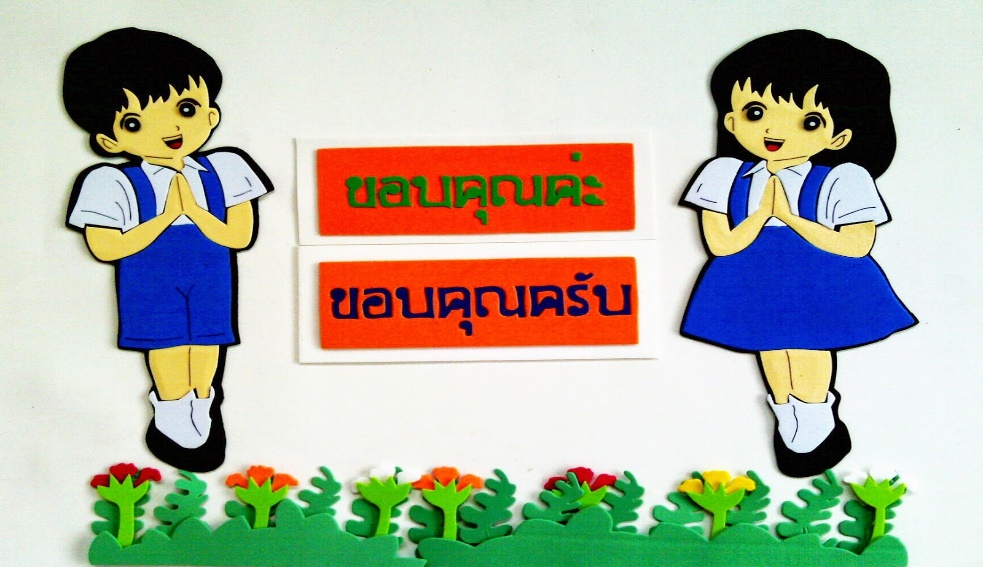